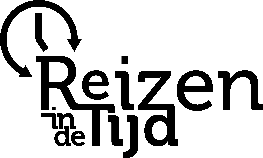 Les 3 Je bent wat je eet
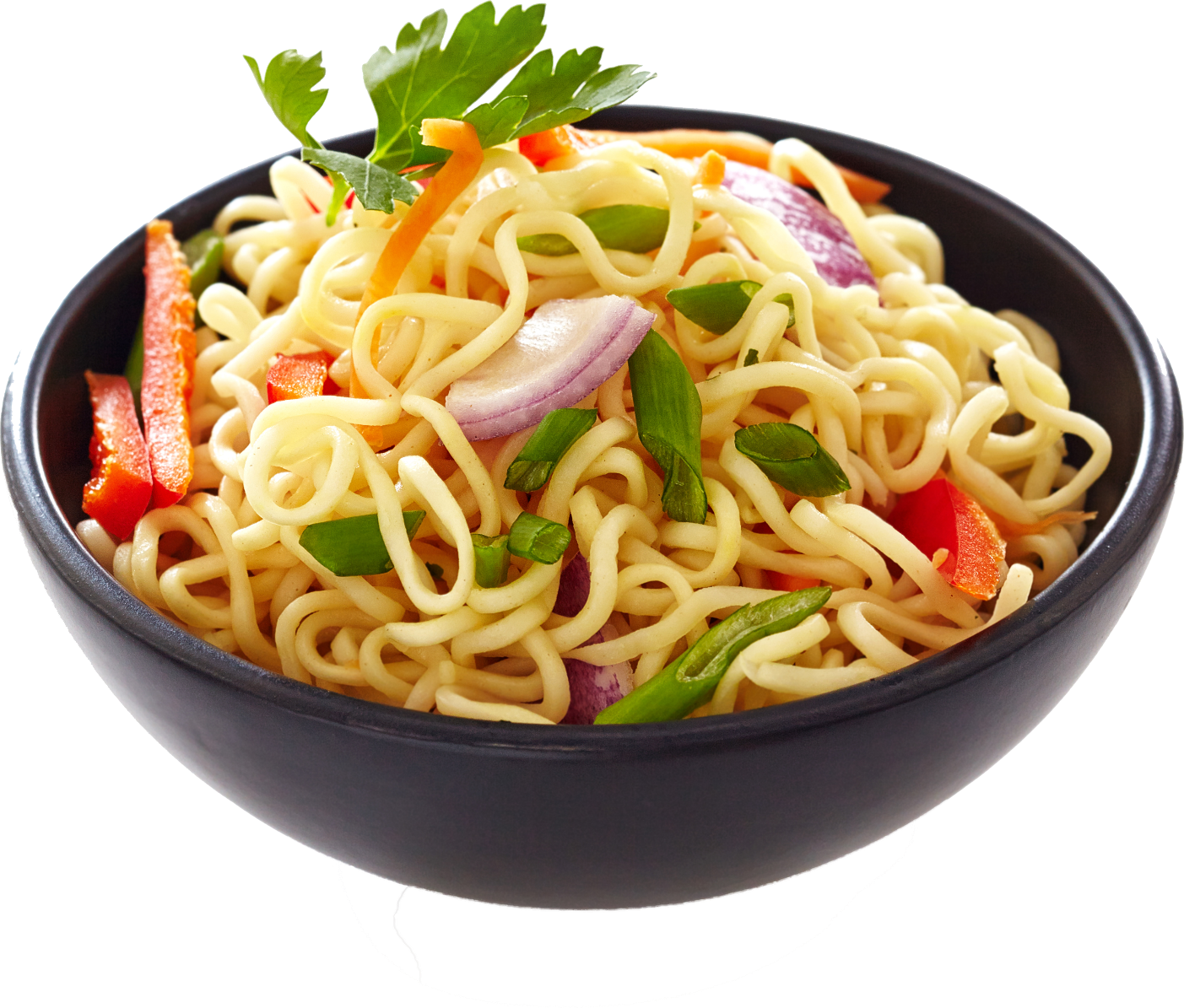 Waar staat er bij jou op het menu?
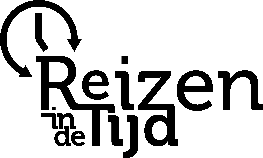 Les 3 Je bent wat je eet
We eten het hele jaar door verse producten
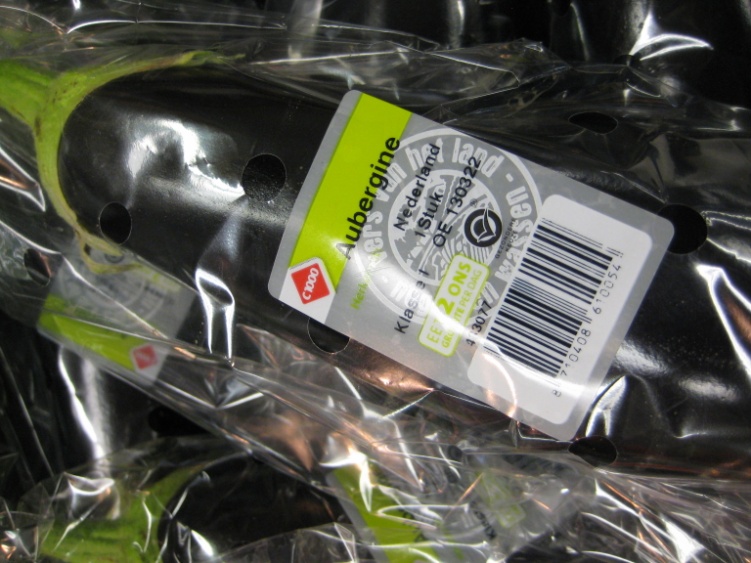 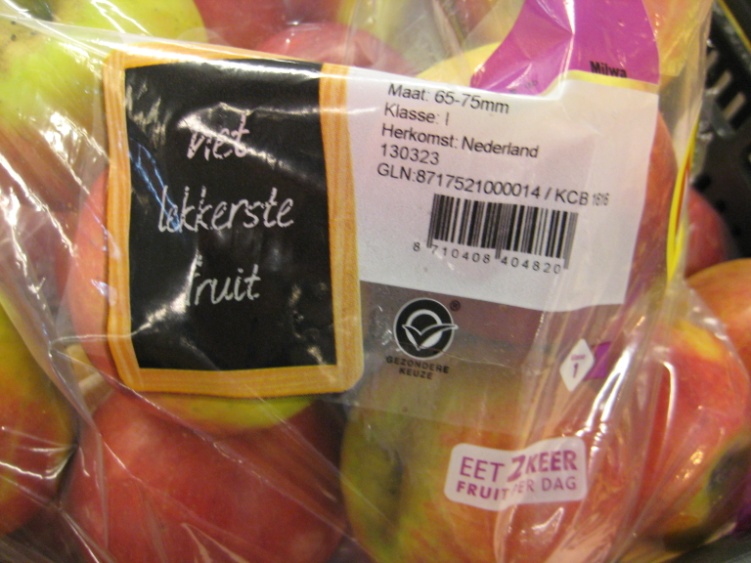 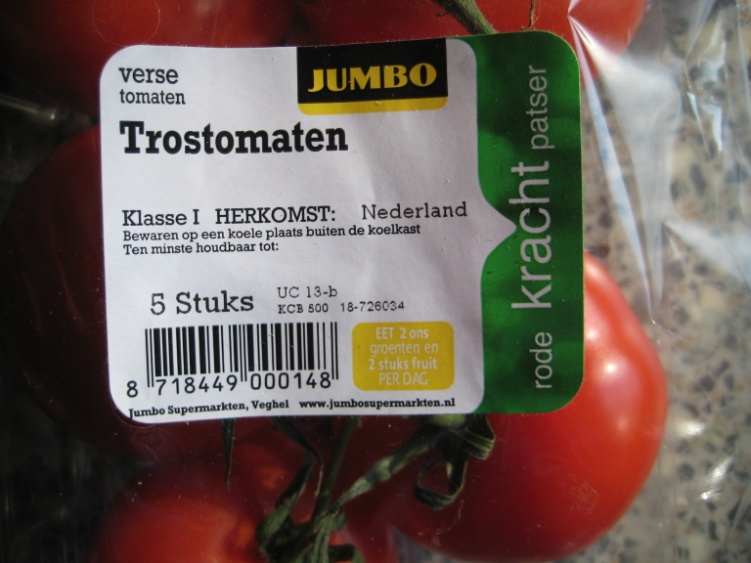 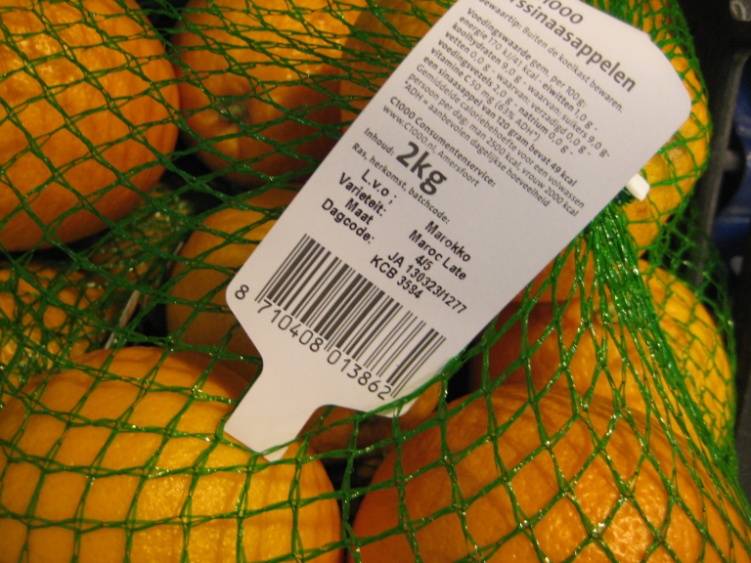 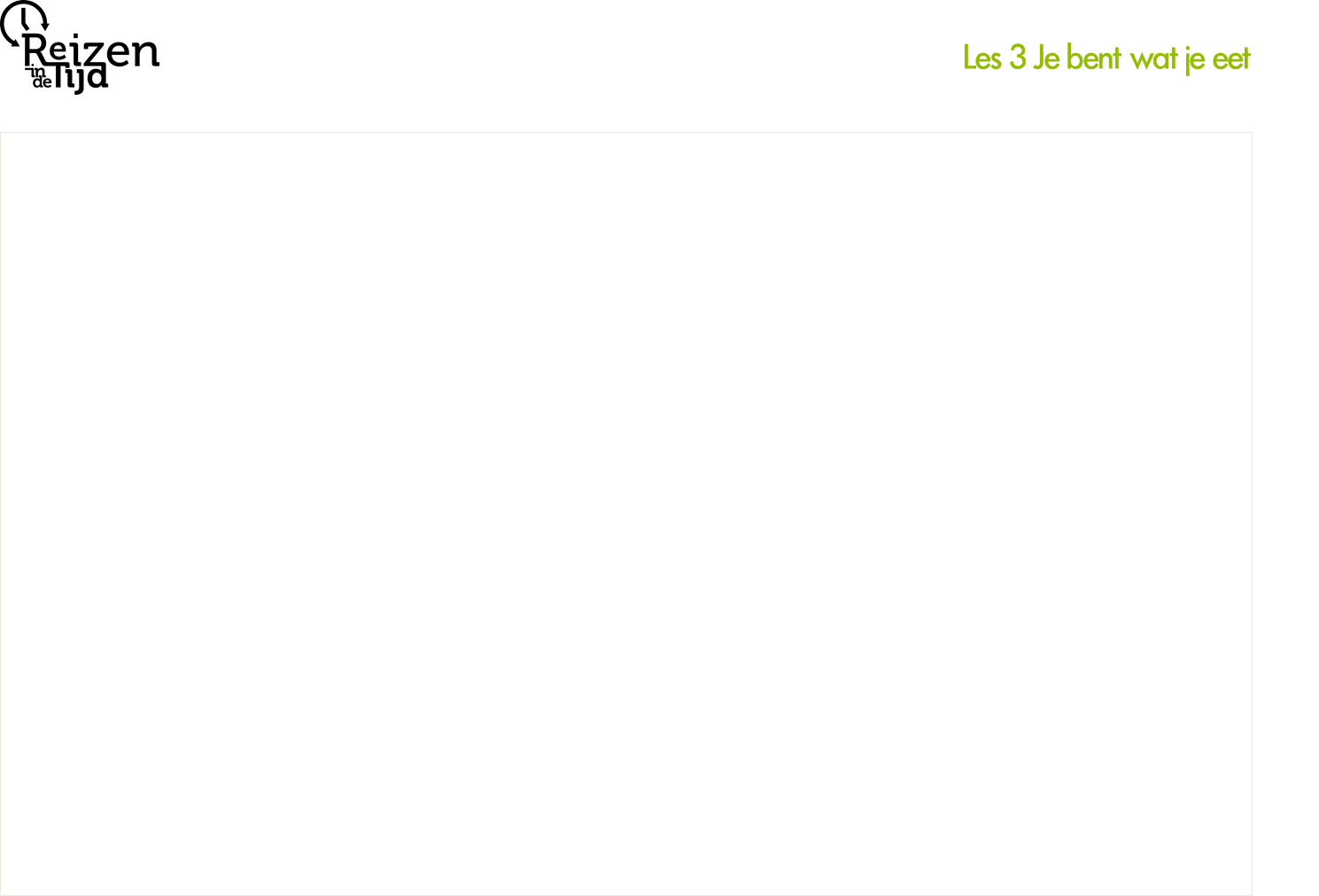 De producten komen uit de hele wereld
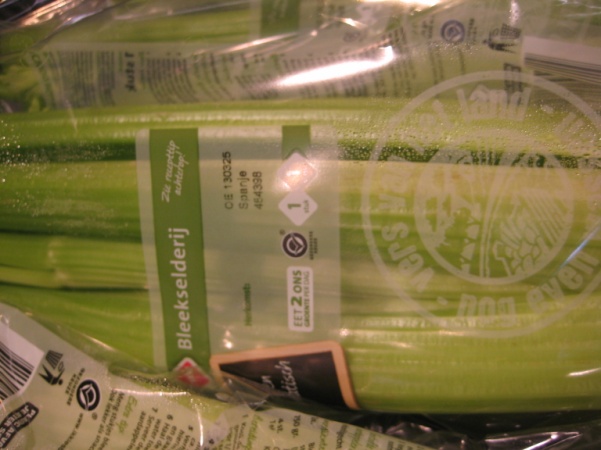 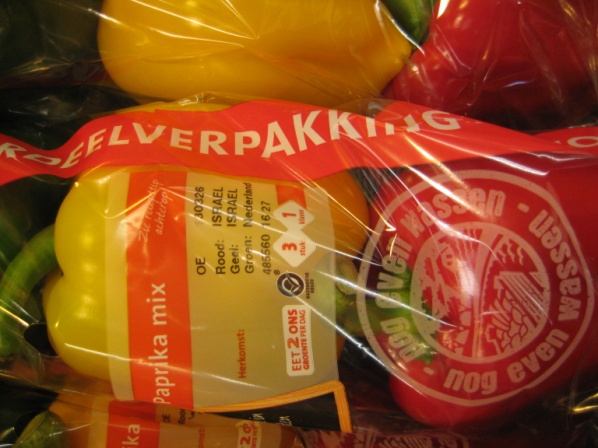 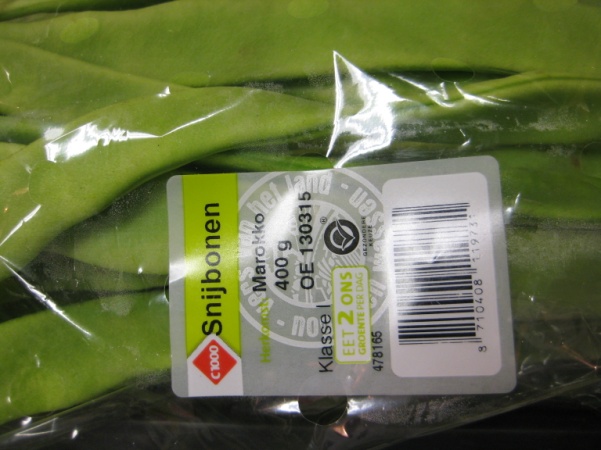 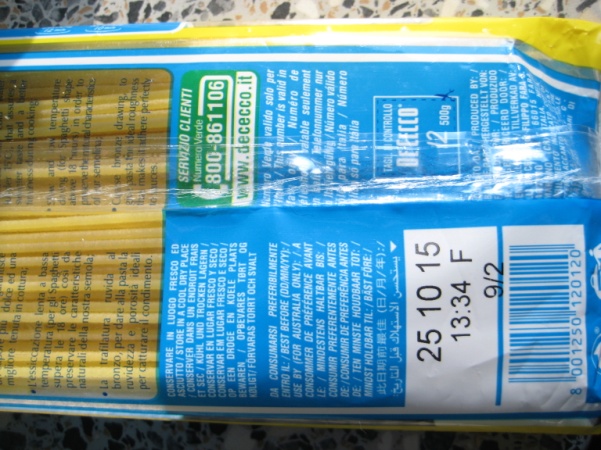 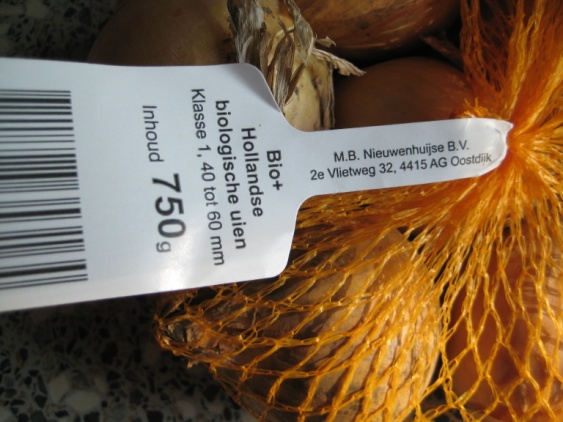 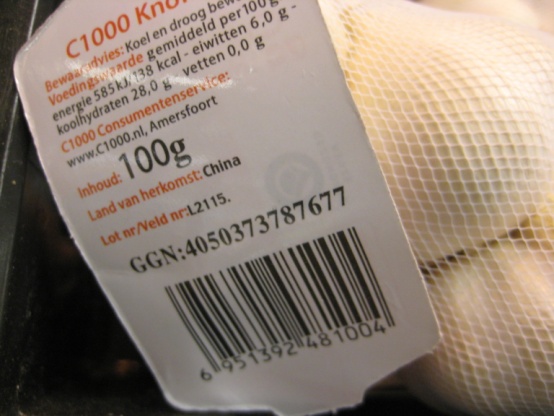 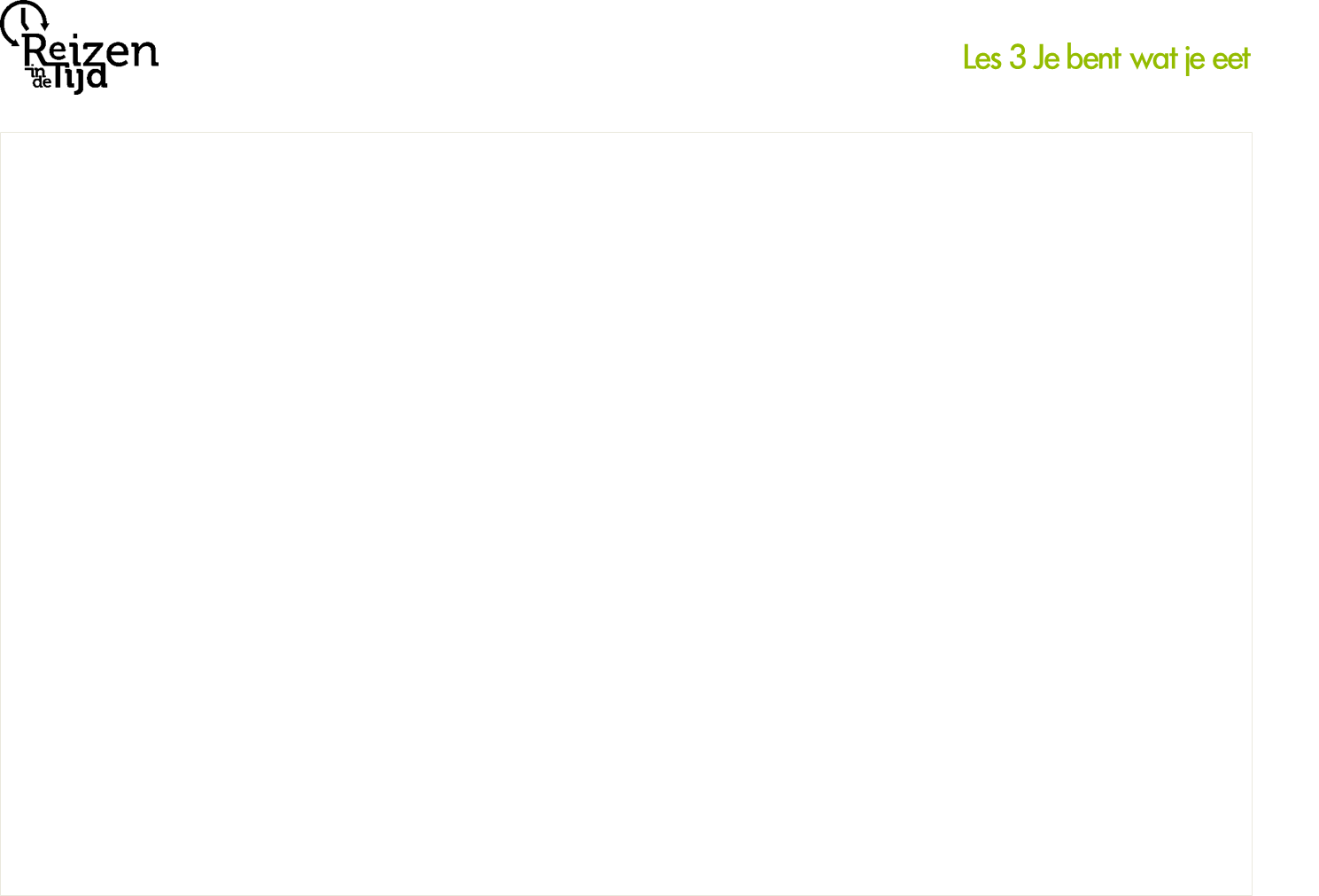 met allerlei vormen van transport
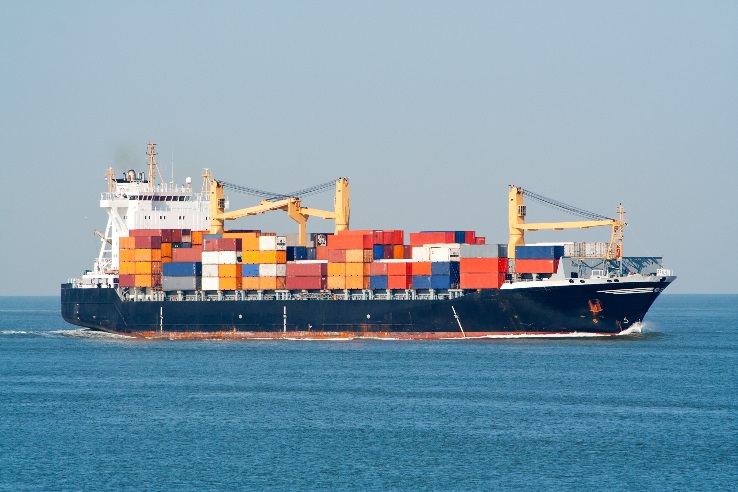 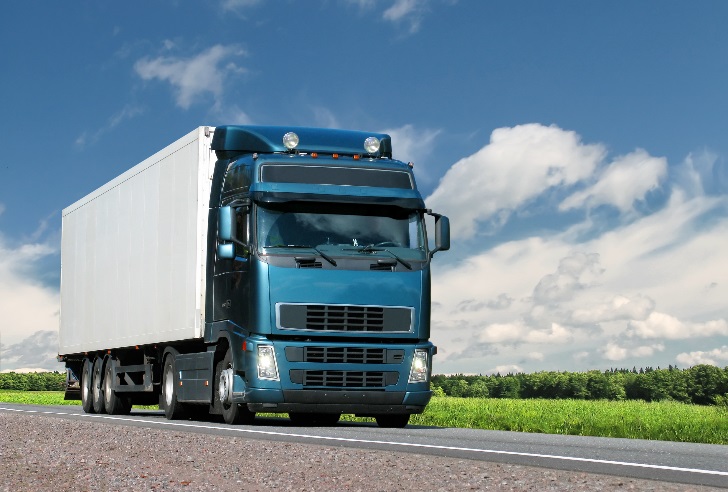 over het water
over de weg
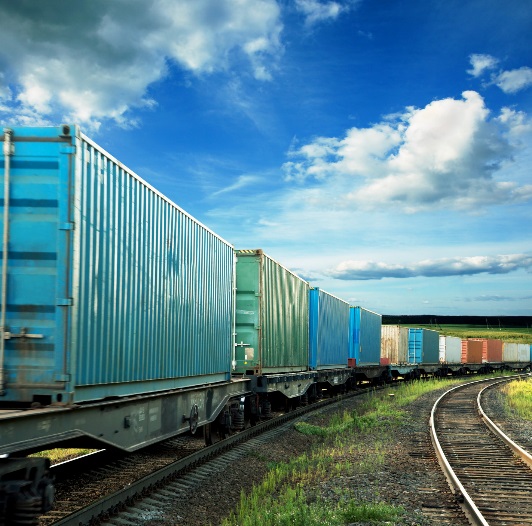 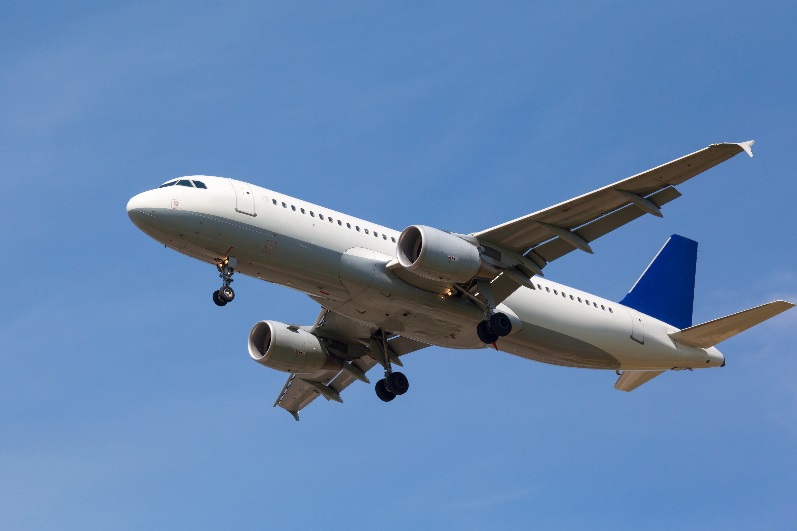 over het spoor
door de lucht
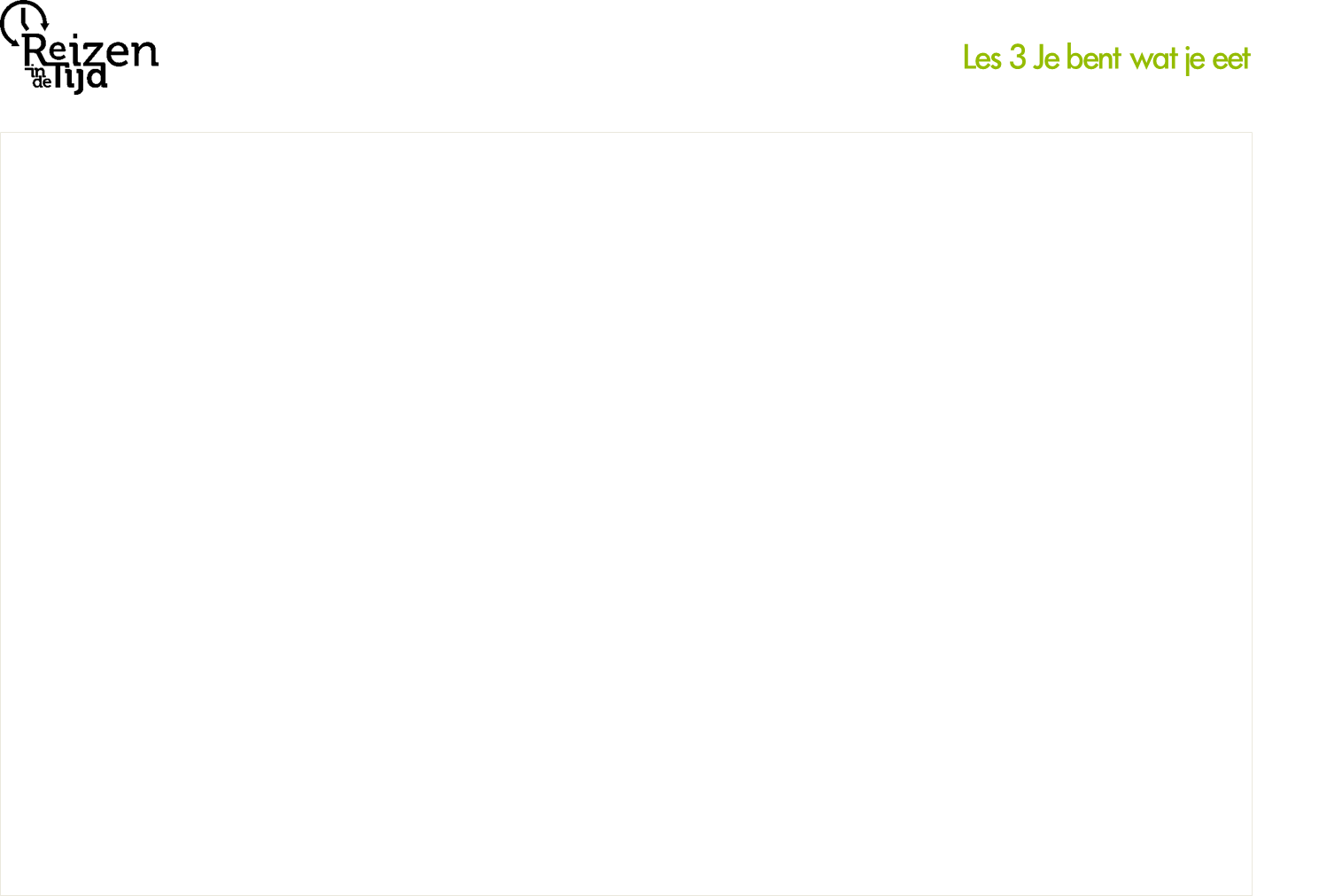 dat zijn veel kilometers naar en van het buitenland
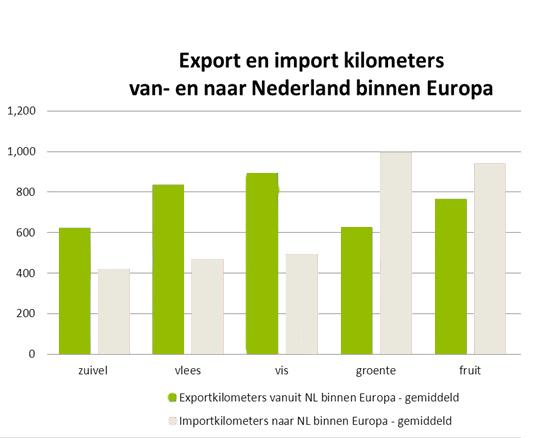 1: Welke producten maken de meeste kilometers?
2: Hoeveel kilometers legt zuivel gemiddeld af naar Nederland?
3: Welke producten worden vanuit Nederland waarschijnlijk via een boot of vliegtuig vervoerd?
Bron: ‘Inzicht in productie, import, export en consumptie van voedsel’ opgesteld door het Landbouw-Economisch Instituut (WUR-LEI)
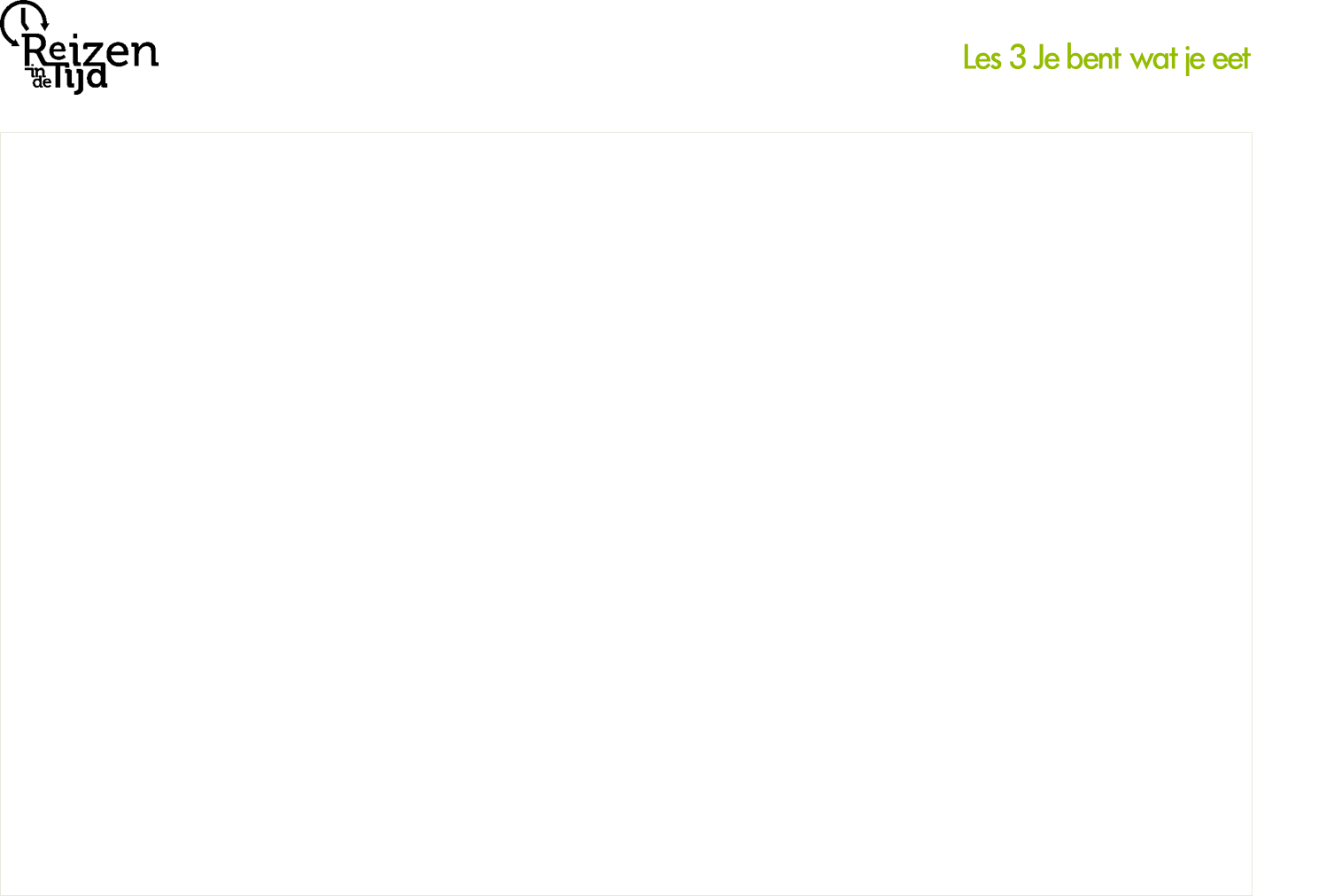 De productie van voedsel is grootschalig
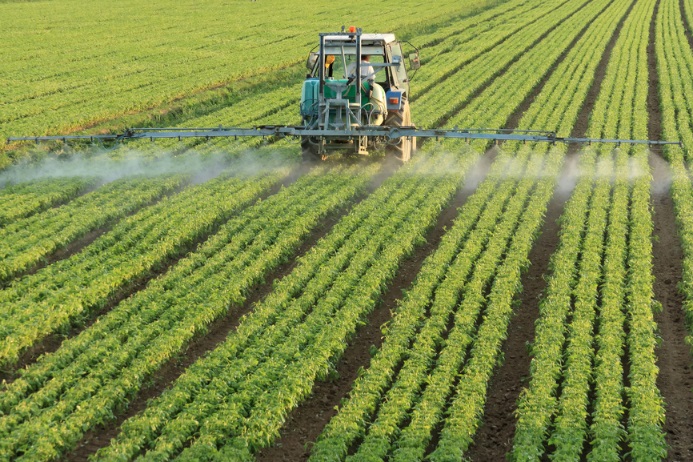 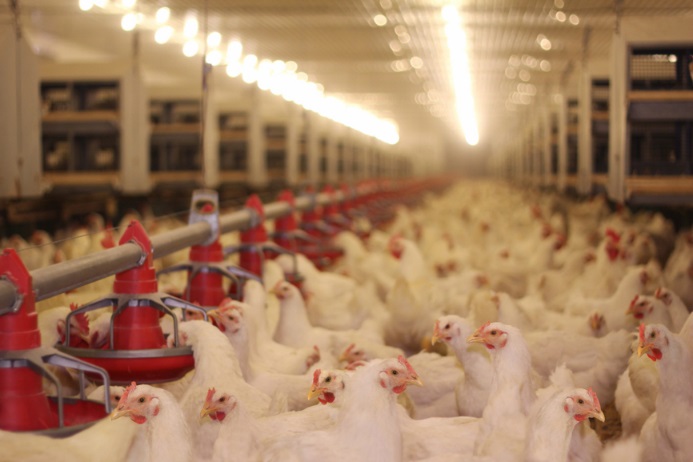 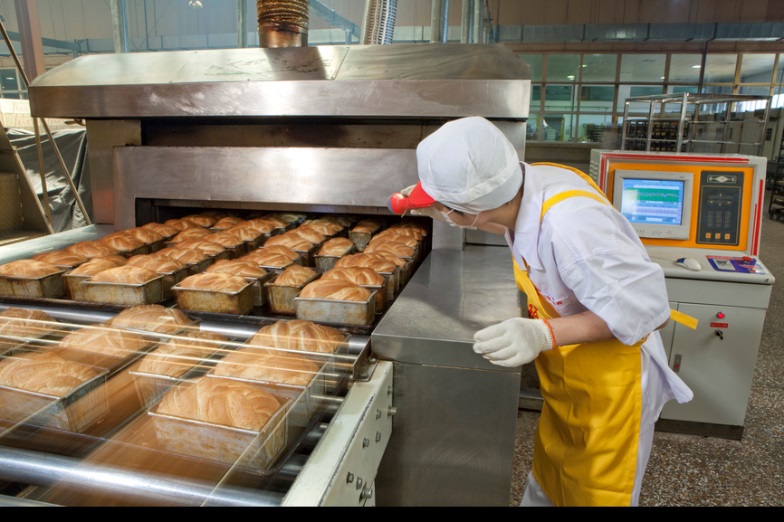 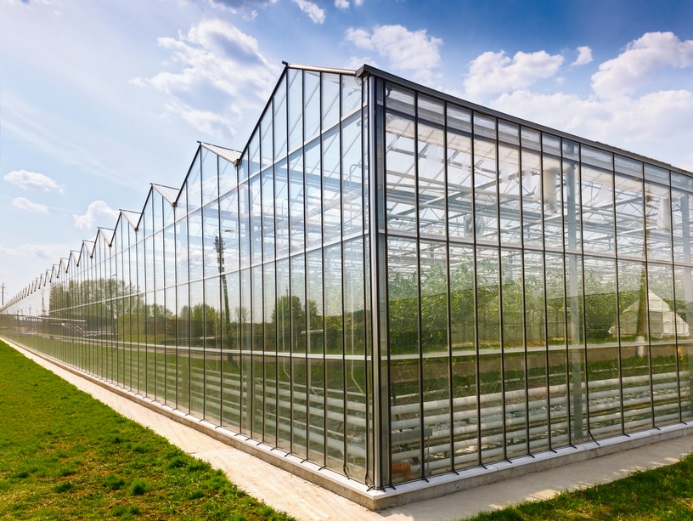 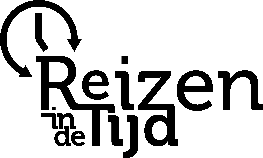 Les 3 Je bent wat je eet
Wat is er veranderd?
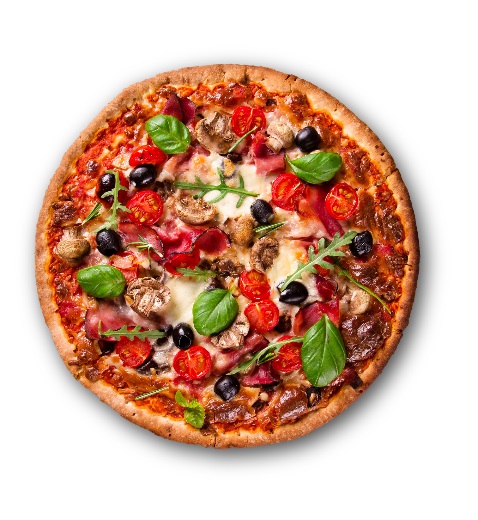 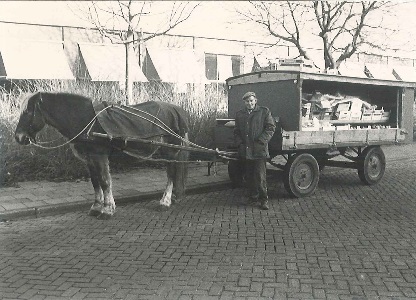 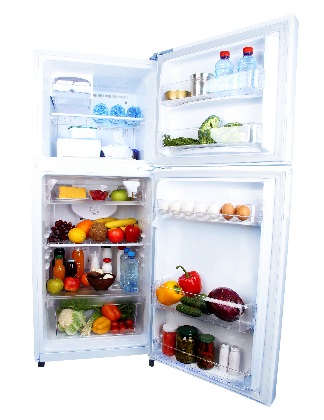 vroeger
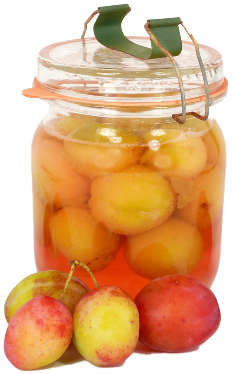 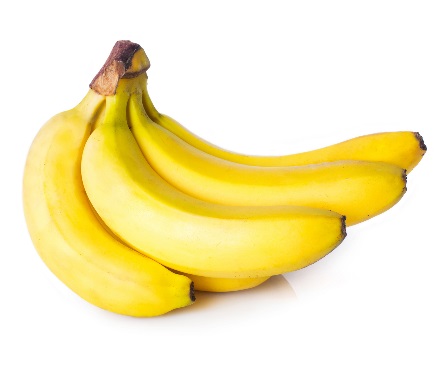 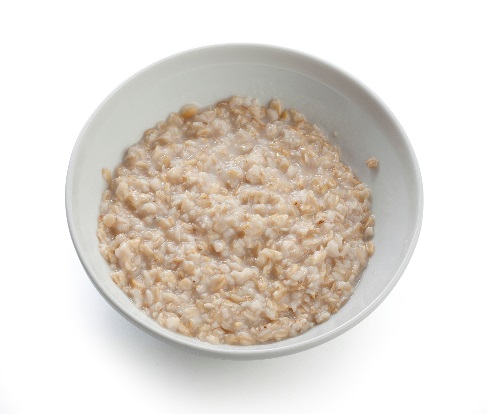 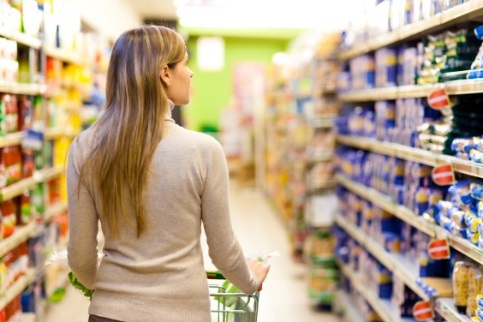 nu
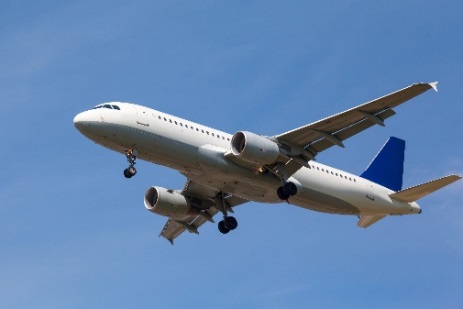